درس: هندسة التكوين
درس موجه لطلبة السنة الأولى ماستر تخصص إرشاد وتوجيه
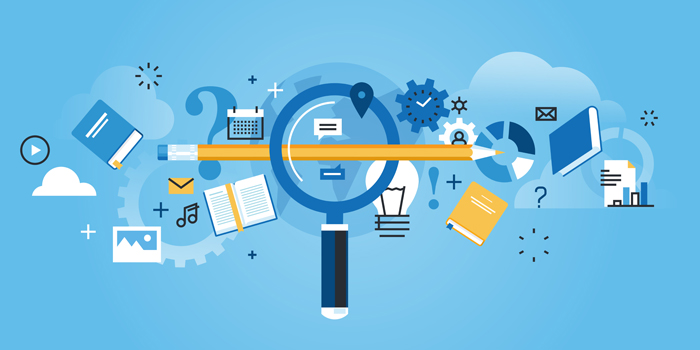 مدخل عام لهندسة التكوين
الوحدة الأولى
مقدمة
يعتبر محتوى هذه المحاضرة مدخلا تحسيسيا لمجال هندسة التكوين. سوف نحاول من خلاله تقديم تعريف لميدان هندسة التكوين، ثمّ نقدم أهداف وفائدة دراستها، ثم نحدد سياقات تطبيقها وما يرتبط بأجرأتها من مستوى هندسة التكوين إلى مستوى الهندسة الديداكتيكية.
تعريف الهندسة
تعريف موسوعة ENCARTA
تعتبر الهندسة ميدان يتم فيه تطبيق معرفة العلوم والتقنيات بطريقة يتم فيها استخدام المواد وقوى الطبيعة بفعالية. 
يعيّن مصطلح مهندس، بالمعنى الدقيق شخص لديه معرفة علمية واسعة ودقيقة، ومعرفة أدائية في العلوم البحتة والتطبيقية ومصادق عليها بشهادات جامعية أو من المدارس الكبرى. (Encyclopédie ENCARTA, 1997).
تعريف الهندسة حسب Le Boterf
مجموع متناسق من الأنشطة التي تسمح بالتحكم وحوصلة المعلومات الضرورية لتصميم وإنجاز عمل (وحدة إنتاج؛ عمارة؛ نظام تكوين؛ شبكات التواصل) بهدف:
تحسين الاستثمار الذي يشمله؛
ضمان شروط بقائه.  (Le Boterf,1990)
تعريف التكوين
تعريف مركز التكوين ودعم اللامركزية CFAD 
يعتبر التكوين تطوير منهجي للمعرفة وللمهارات وللكفاءات المطلوبة لأداء مهمة خاصة. 
كما يمكن تعريفها بأنّها سيرورة تعلّم منظمة بهدف ممارسة دور. 
بطريقة بسيطة، التكوين هو سيرورة تسمح بتوفير الكفاءات الضرورية لممارسة وظيفة، أو حتى مجموع الكفاءات اللازمة لممارسة وظيفة. 
وهي أيضا سيرورة اكتساب، وصيانة وتحسين المعارف، والمهارات وكذا المواقف (المعرفة الموقفية). (CFAD : 77)
تعريف Haefliger Stephane
هو مجموعة من الوحدات (modules) التكوينية مرتبة وفق ترتيب منطقي ومرن، خاصة ومحددة لكل مستوى ولكل مهنة، منسجم مع ثقافة واستراتيجية المؤسسة؛
هي أهداف محددة بوضوح، خاصة ومترابطة فيما بينها؛
مجموعة من دفاتر شروط التكوين حسب الوظائف والكفاءات المطلوبة، وجيهة وذات صلة مع تاريخ سياق المؤسسة؛
مجموعة الأشكال البيداغوجية المناسبة؛
سياسة تكوين مستمرة ومرنة وديناميكية ومسيقة ومتجددة مبتكرة.
تعريف المنظمة الفرنسية المعيارية Association Française de  Normalisation (AFNOR) 1996
تتمثل هندسة التكوين في مجموعة خطوات منهجية منسجمة والتي تطبق في تصميم أنظمة العمليات وأجهزة التكوين لتحقيق الهدف المحدد بفعالية. 
تشمل هندسة التكوين (1)تحليل الطلب، (2)حاجات التكوين، (3)تشخيص، (4)تصميم المشروع التكويني، (5)الوسائل المستخدمة، (6)التنسيق ومراقبة التنفيذ (7)وتقويم نتائج التكوين.(Afnor, 1996)
تعريف Clauzard (2015)
تشتمل هندسة التكوين على الطرائق وممارسات تحليل الطلب وحاجات التكوين، 
وعلى تصميم مشروع تكويني، 
على التعريف بالطرائق والوسائل التي يتعين تنفيذها، 
على التنسيق ومتابعة التكوين، 
وعلى تقويم التكوين وكذا طرق التحقق المتوخاة"
تعريف Parmentier Christophe (2015)
لم يعد ممكنا اعتبار التكوين كنشاط واحد، ولا كغاية في حد ذاتها. يتعلق الأمر بوسيلة التي يمكن استخدامها كاملة، والتي تنقسم إلى عدّة أجزاء:
1.توقع وتحليل الاحتياجات؛
      2. بناء الأنشطة على أساس خطة؛
 3.الإنجاز ثمّ في الأخير التقويم.
هذا المنهج الإجمالي الذي يسمى "هندسة التكوين" والذي يتكون من تصميم خطة بخطوات متتالية، في أفضل الظروف المتاحة، وبمراعاة الجهات الفاعلة المختلفة المتدخلة والمشاركة في النظام، ثمّ تنفيذه ومراقبته وتقويمه. ويضيف أنّه للوصول إلى تعريف أكثر حداثة وعملية، من الضروري إدماج مقاربة الكفاءات.